Outline
These are intended as ideas that HM’s can consider helping to teach fellow athletes. Their HPCD (or we) can help develop activities to teach concepts. Notes have more content than will be shared if using this ppt for training Health Messengers, but show how to teach other athletes about nutrition beyond F and V
 
MyPlate
Meat, chicken, fish, eggs and dairy
Fruits 
Vegetables 
Dairy
Grains
Nutrition and weight control
Nutrition and bone health
Nutrition and healthy blood pressure
Portion sizes
Hydration
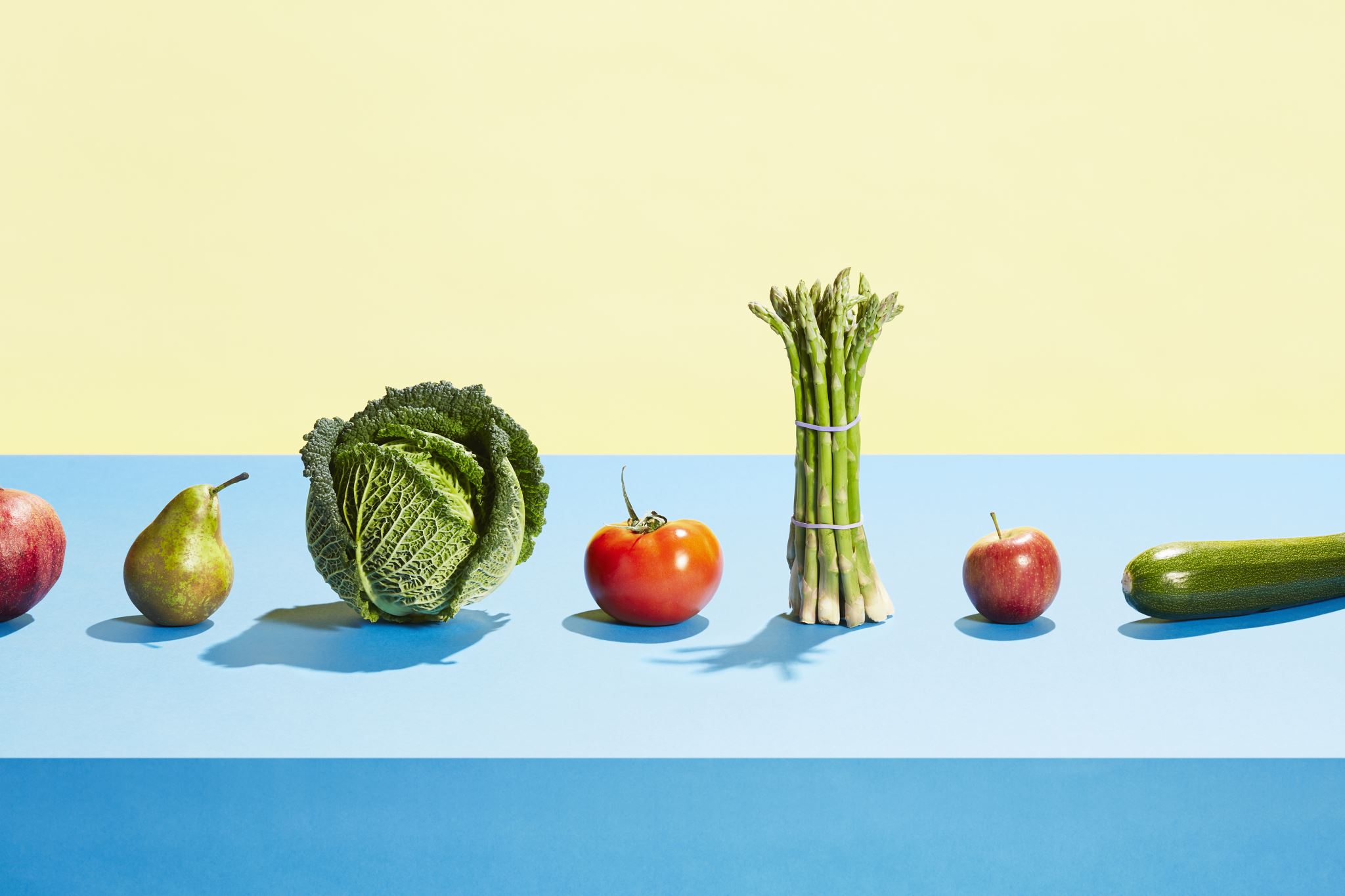 Food Nutrition and Hydration for Athletes
Eating right is important to your health and your sports performance. Eating right can be easy because there are many delicious healthy choices.
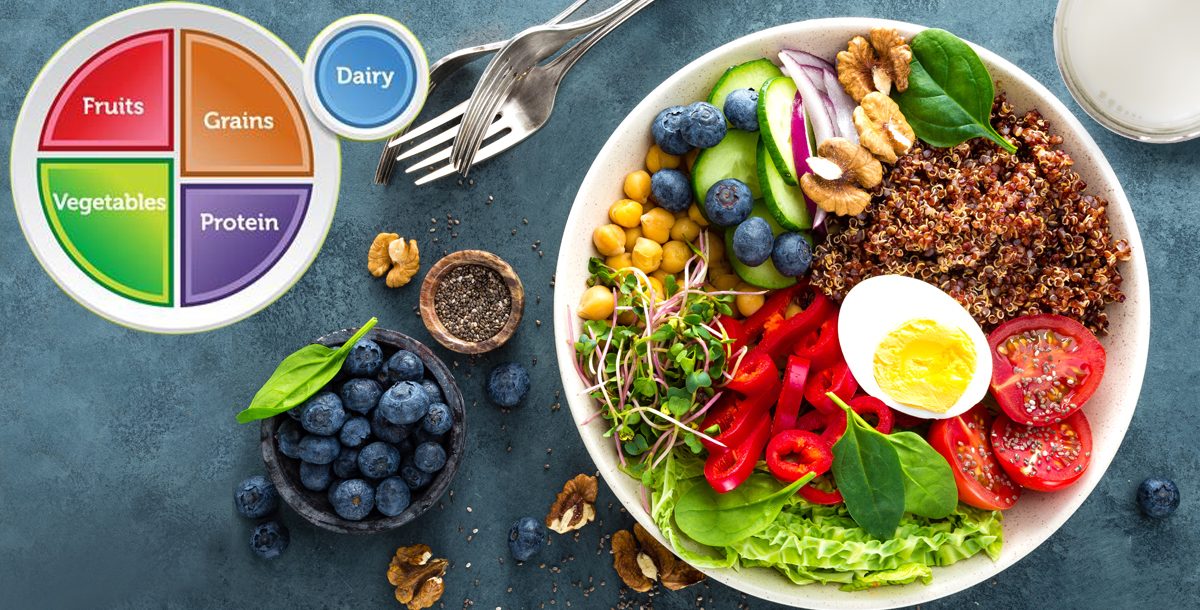 Following MyPlate makes it easy to plan healthy meals and snacks.
[Speaker Notes: MyPlate is a plate divided into four sections, with each section showing how much of each food group you should eat. Vegetables make up the largest section, followed by grains. Together, fruits and vegetables fill half the plate while proteins and grains fill the other half. Milk and dairy products are included.]
MyPlate works for all cultures.  You just pick your healthy foods by groups shown in the circle.
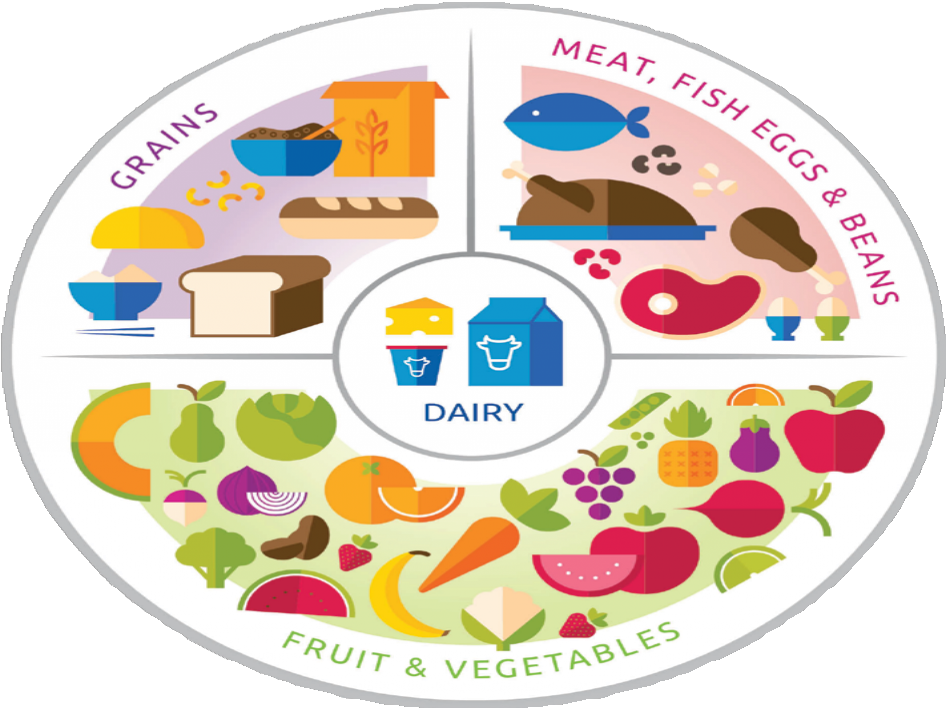 MyPlate with  healthy foods. Make half the food you eat fruit and vegetables
Healthy Beverage Choices
There are many beverage options available, but some of them are better for you than others. This guide can help you make the best choices to stay hydrated and perform your best.
Sodas, energy drinks, and sports drinks are NOT good beverage choices.



3 cups of of low-fat milk and 100% juice are also good choices.
.



Water is the best choice for a beverage to rehydrate yourself.
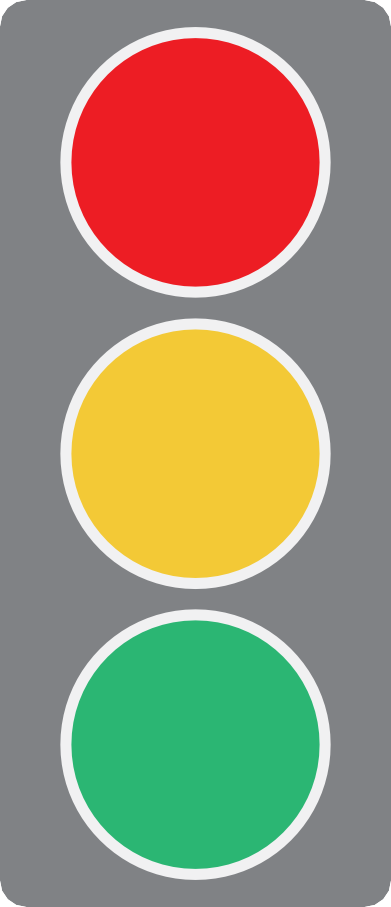 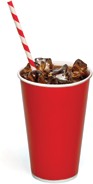 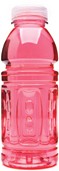 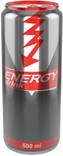 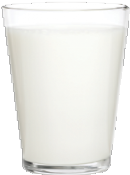 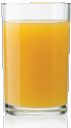 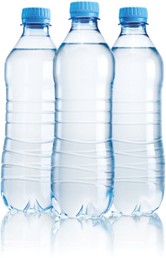 Special Olympics
FIT 5 Guide
6
[Speaker Notes: Sodas, energy drinks, and sports drinks have extra sugar and can make you gain weight. Energy drinks and many sodas also have caffeine. Caffeine does not help you stay hydrated.


Low-fat or skim milk and 100% fruit juice are good choices with meals. Keep serving sizes small. Aim for 3 cups of milk and no more than1 cup of juice per day

Drink water throughout the day! If you like flavored drinks, try sparkling water or add a few pieces of fruit into your water bottle.]
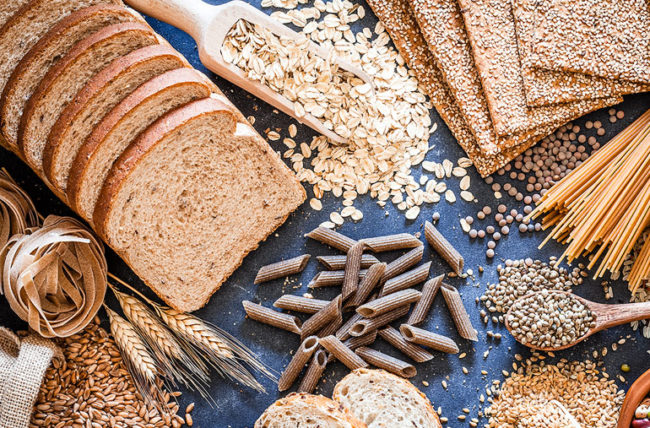 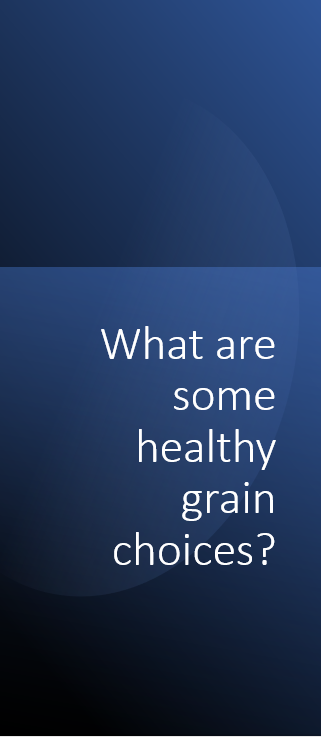 [Speaker Notes: Experts recommend eating six servings of grain per day, at least three of which are whole grain. A serving* of grain is any of the following: one slice of bread; a half cup of cooked oatmeal, pasta or rice; an ounce of crackers; or a cup of dry cold cereal.

Whole grains have the rich outer skin called bran.  It’s full of fiber and nutrition.  Try to chose or buy whole grain bread, cereal, rice (brown), tortillas (corn not flour) and pasta (whole wheat not white)

. Which whole grains do you like? Have fun trying new whole grain foods

Refined grains like white bread are important because folic acid is added to them. That’s why we say “at least half your grains should be whole grains.”]
Why do we need healthy meat, fish, eggs and beans?
[Speaker Notes: These foods are needed for our whole body to function well.  Athletes need protein to help keep their muscles strong.  Your heart is a muscle too, and protein helps your heart and all your organs. Choose low fat protein foods.  Most fat comes from added in cooking.

Chicken- most of the fat is in the skin, so remove it!  Avoid deep fried chicken like you get at fast food places.  Peel off the skin because lots of the cooking fat stays in the skin.

Beef- shop for the lowest fat hamburger. 

Fish- it’s hard to find a fish that isn’t healthy. How you cook it matters, so eat fish that isn’t fried in lots of fat.

Eggs- eggs are an inexpensive healthy choice of protein. Some experts say to have no more than 2-3 eggs a day.  How do you like eggs cooked?

Pork-  caution to try to eat less processed meat like bacon, ham,  and deli meats. They have added chemicals and lots of salt.

Beans and legumes:   Excellent protein because it’s low in fat, has fiber and extra nutrition so they are great for your health.

Dairy- cows milk, oat and soy milks, cheese and yogurt all have healthy protein and many other nutrients for bones, teeth and your overall health.]
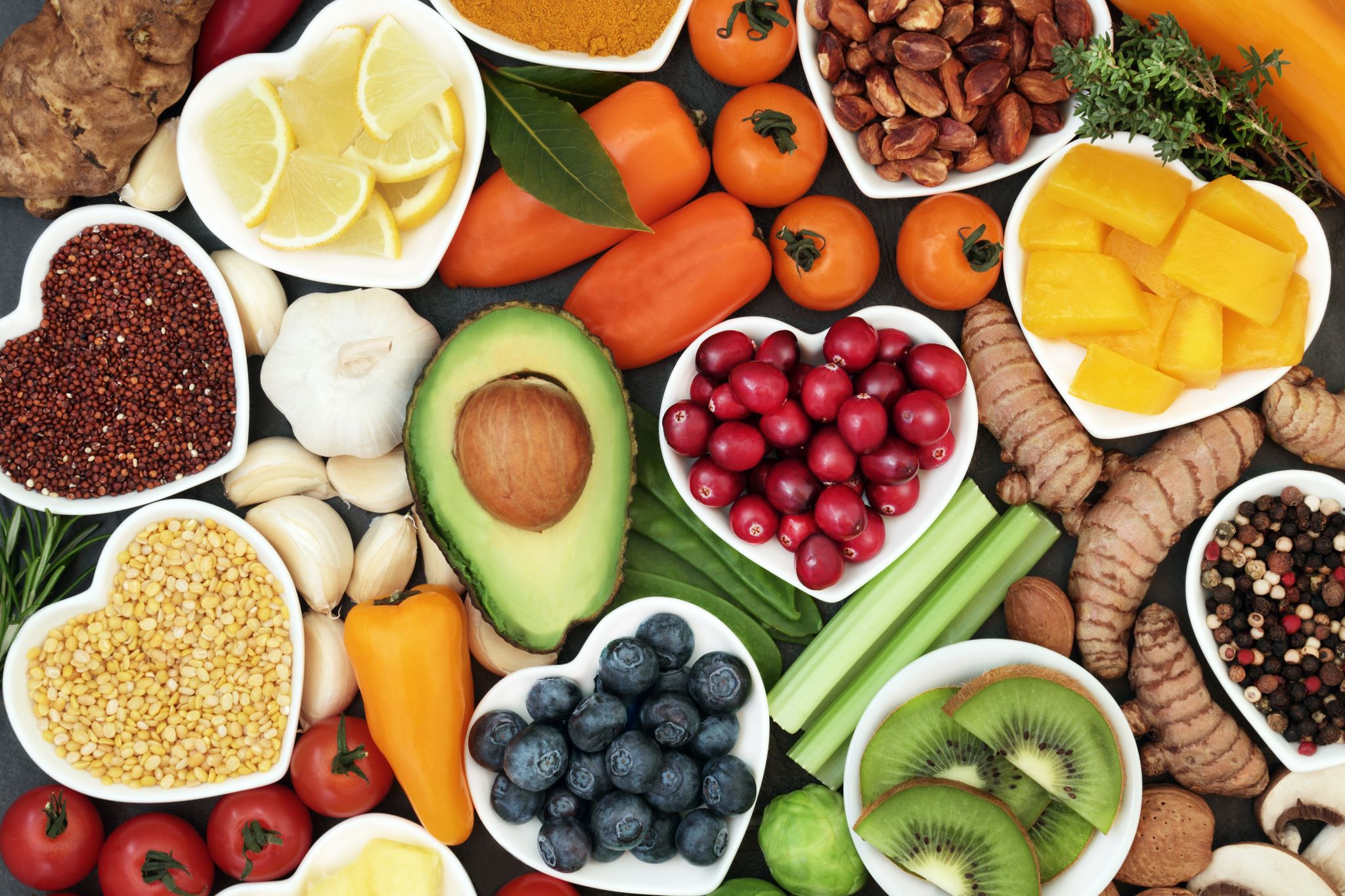 What are some of your favorite fruits?
[Speaker Notes: A diet rich in vegetables and fruits can lower blood pressure, reduce the risk of heart disease and stroke, prevent some types of cancer, lower risk of eye and digestive problems, and have a positive effect upon blood sugar, which can help keep appetite in check.

Fruit provides vitamins, minerals, fiber and nutrients that help to keep us healthy and protect against heart disease, diabetes, stroke and some types of cancer.

They taste wonderful and add color, taste and nutrition to our meals.

If you get canned fruit, rinse with water before eating to remove added sugar.



What are your favorite fruits? When do you eat fruit during the day?]
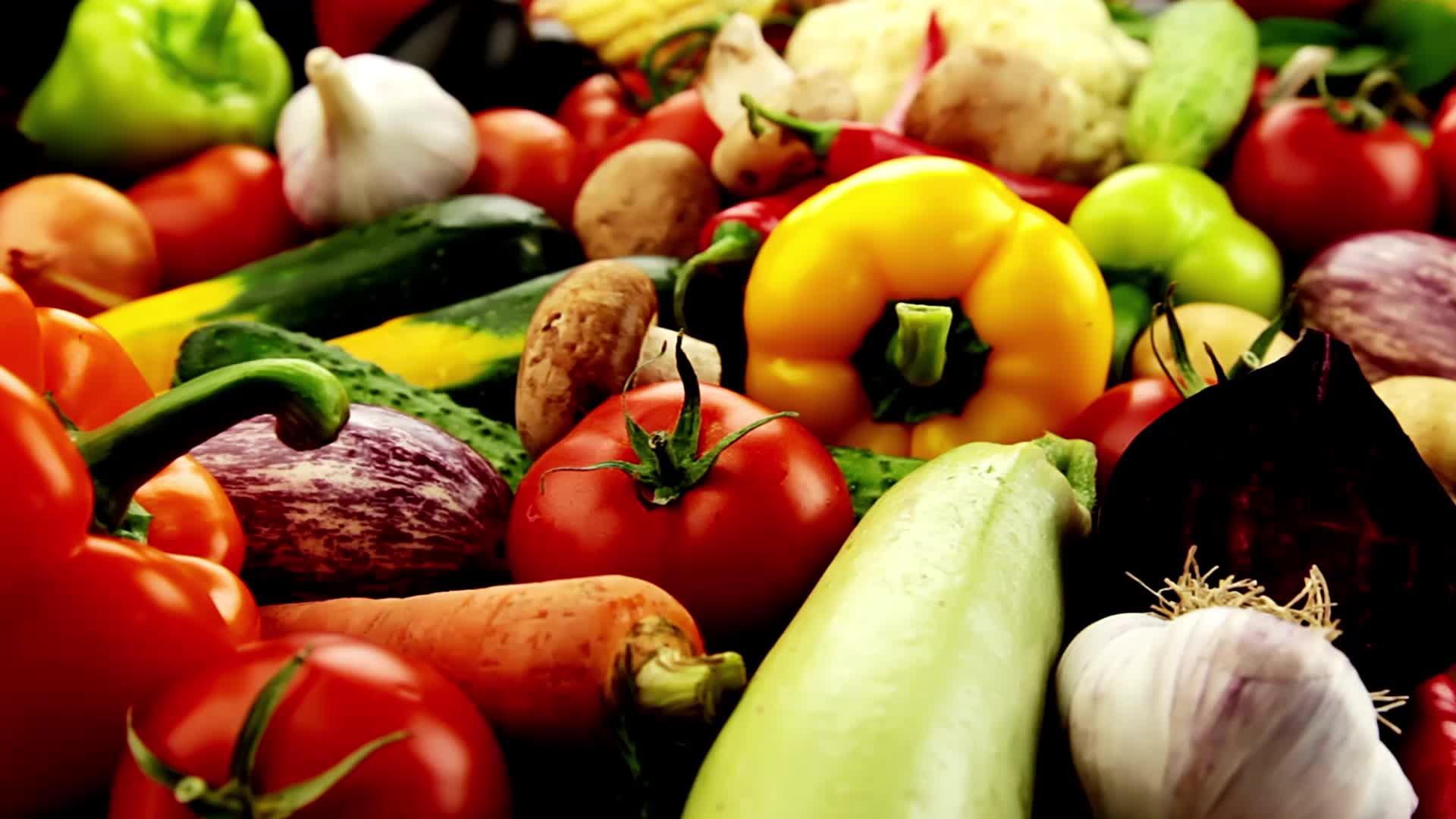 What are the healthiest vegetables?
[Speaker Notes: Vegetables are super healthy.

Eating lots of vegetables and fruits can
 lower blood pressure,
 reduce the risk of heart disease and stroke,
 prevent some types of cancer,
 lower risk of eye problems, 
Help your blood sugar
help keep appetite in check.

Half of what you eat should be fruit and vegetables.  Fresh, frozen and canned are all great. 
If you get canned vegetables, get low salt ones]
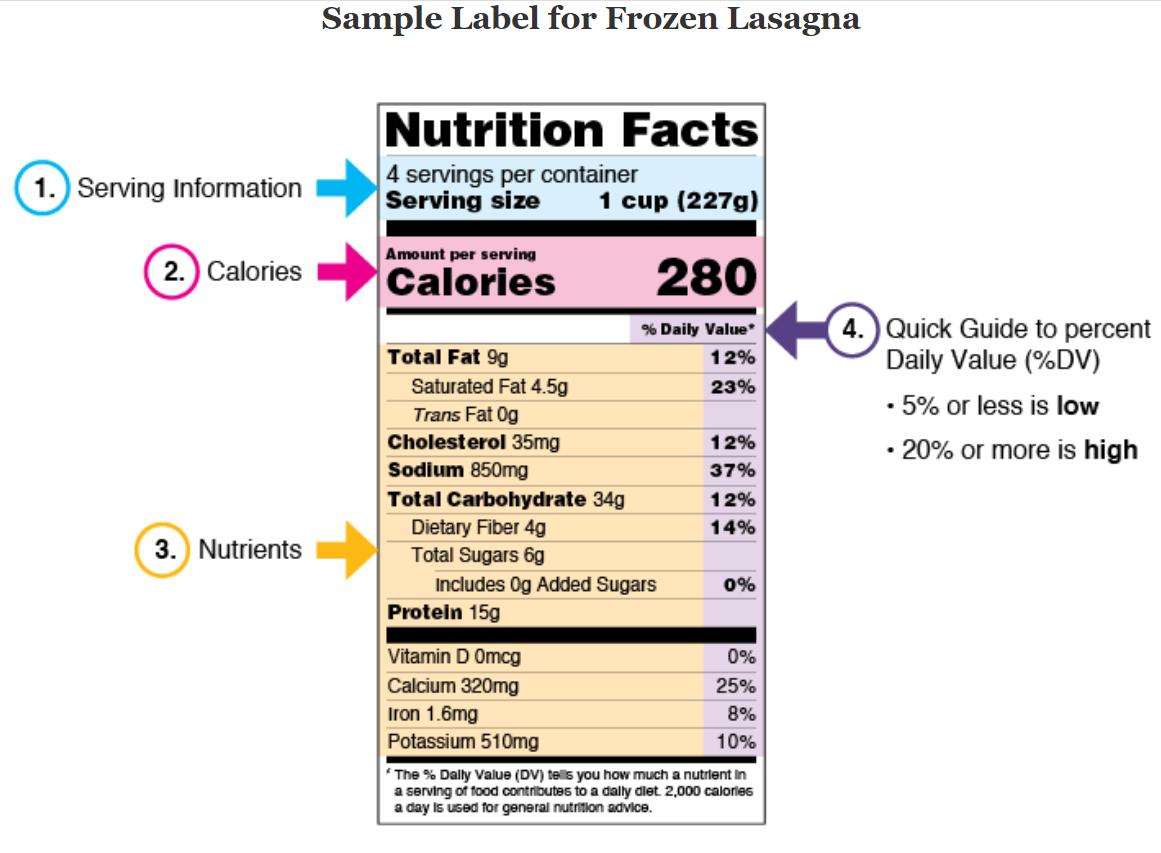 Ways to know if a packaged food is healthy.
[Speaker Notes: The number of servings you consume determines the number of calories you eat. Eating too many calories per day is linked to overweight and obesity

Nutrients to get less of: Saturated Fat, Sodium, and Added Sugars.

What are Added Sugars and How are they Different from Total Sugars?

Nutrients to get more of: Dietary Fiber, Vitamin D, Calcium, Iron, and Potassium.]
Foods and drinks that strengthen your bones
[Speaker Notes: Foods that give us calcium, vitamin D and minerals are important for our bones.


milk, cheese and other dairy foods.
green leafy vegetables, such as broccoli, cabbage and okra, but not spinach.
soya beans and tofu
plant-based drinks (such as soy drink) with added calcium.
nuts
fish where you eat the bones, like sardines and pilchards.
Salmon and tuna
Eggs
Sun dried mushrooms
vegetables]
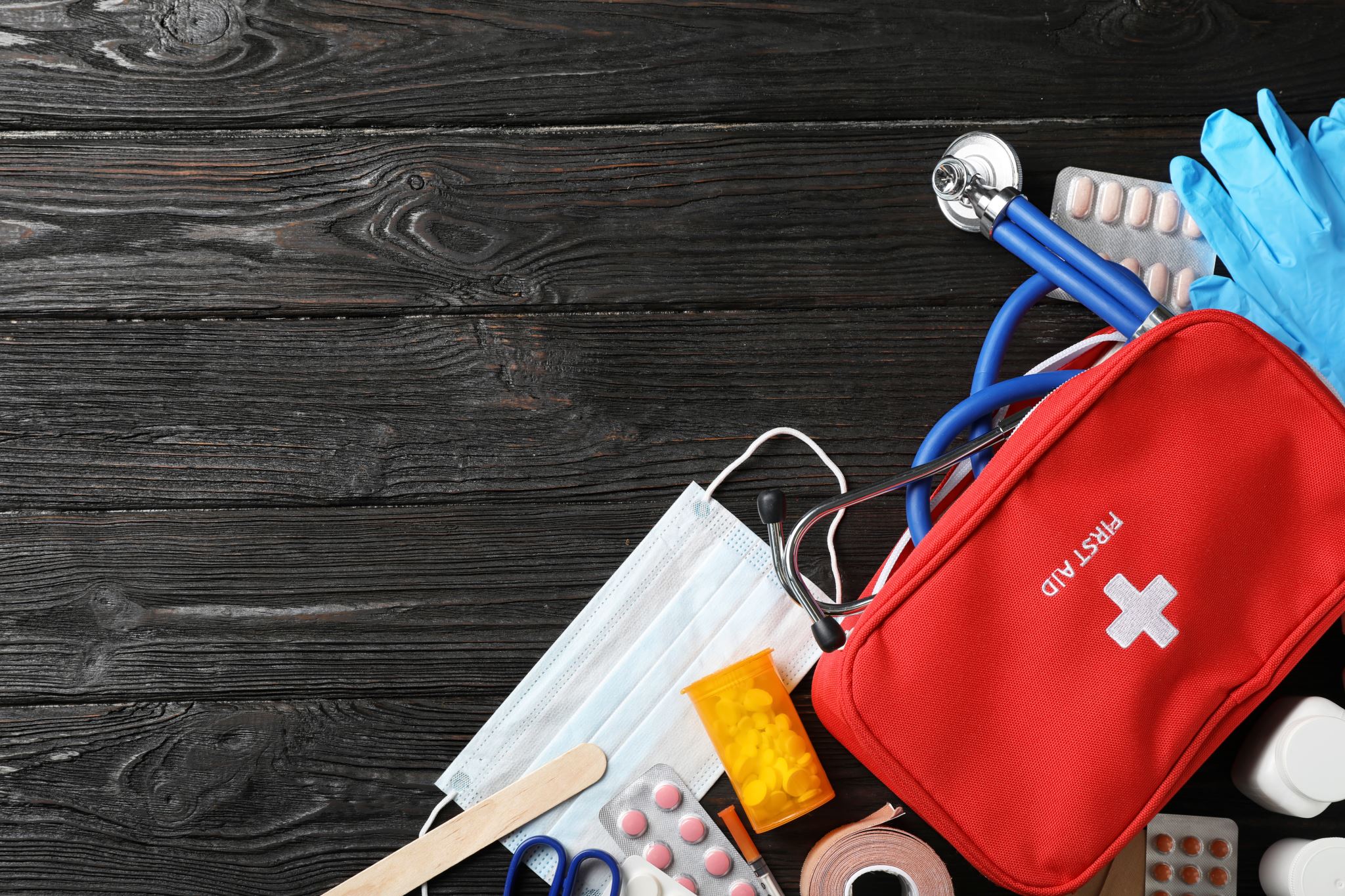 Nutrition for healthy blood pressure
[Speaker Notes: The same food choices that are shown on MyPlate help us control blood pressure

Avoid processed foods with added salt (get low sodium versions of canned foods when possible)
Added sugars have an effect similar to salt, so avoid foods and drinks with added sugar, or ones labeled as “lite”, like yogurt and canned fruit.
Use a small amount of salt on your food, and don’t add it during cooking. 

Choose foods that make you healthy
Get 5 fruits and veggies daily
Get 3 servings of low-fat dairy daily
Eat meat, chicken , fish and beans with no added salt
Take a vitamin D pill daily

Avoid foods that can increase blood pressure
Avoid junk and processed foods and fast foods
Avoid foods and drinks with added sugar
Avoid salty snacks, cured meats, and salty seasonings]
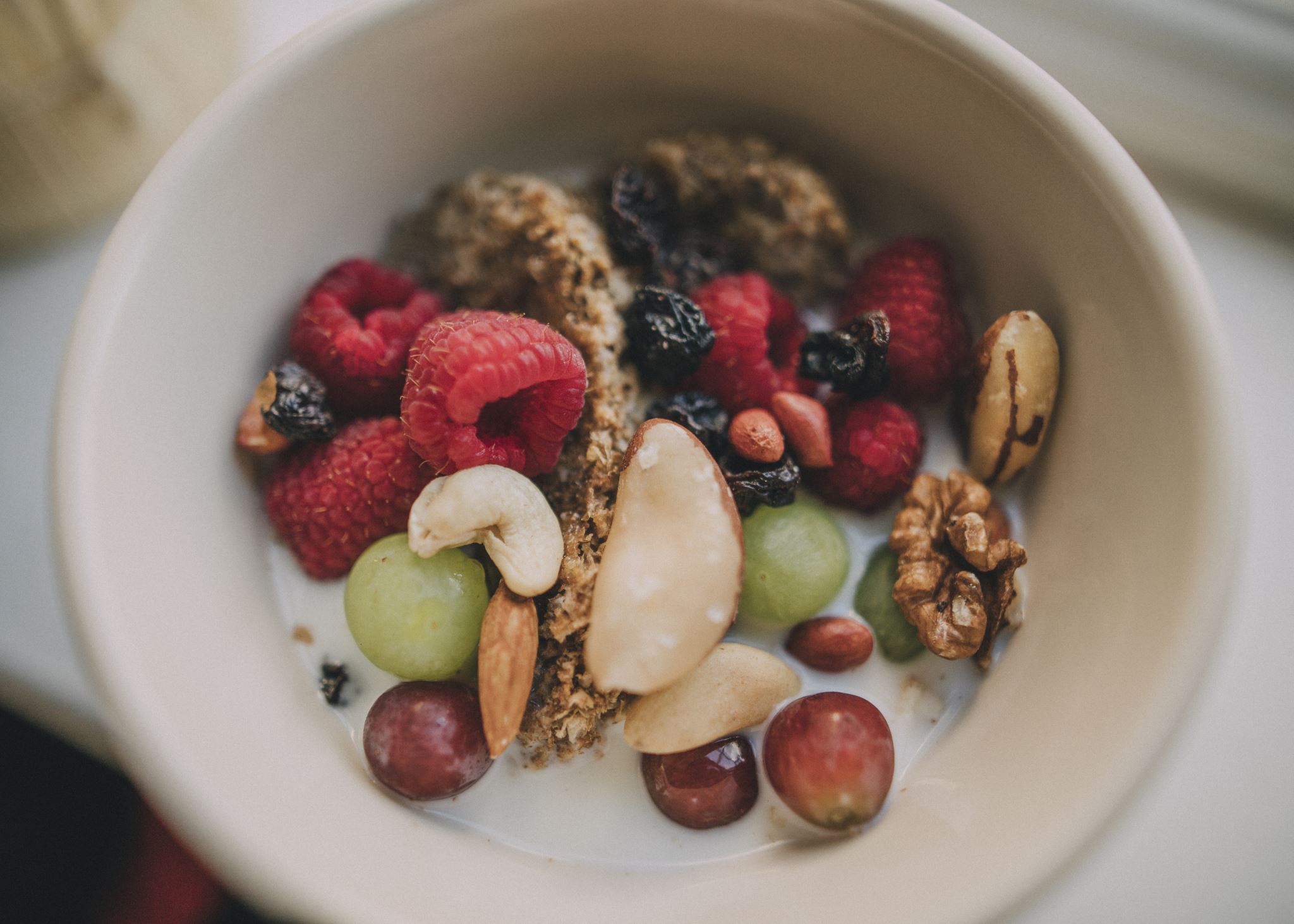 Nutrition for healthy weight and smaller waist size
[Speaker Notes: Following MyPlate is the best approach to maintaining healthy weight.  

Eat more  fruits without added sugar, vegetables, whole grains, and fat-free or low-fat milk and milk products. 

Includes a variety of protein foods such as seafood, lean meats and skinless chicken and turkey,  eggs, legumes (beans and peas), nuts, and seeds. 

Is low in added sugars, sodium, saturated fats, trans fats, and cholesterol.


Adding exercise helps with weight loss!]
Perfect Portions
Here is a fun way to remember how much to eat when you have a serving. The size of sports equipment on the left is about the same size as one serving of the foods on the right.
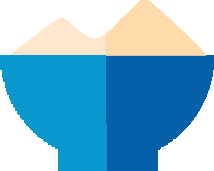 =
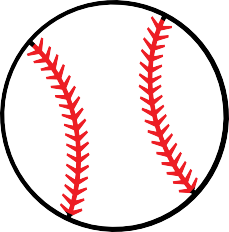 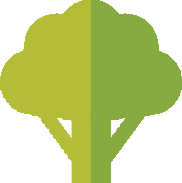 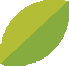 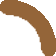 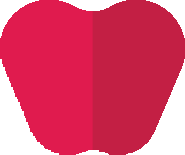 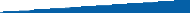 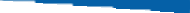 1 serving of vegetables
1 serving of rice or pasta
1 serving of fruit
baseball
=
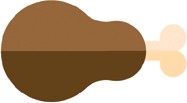 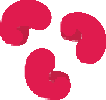 1 serving of beans
1 serving of meat
1 serving of bread
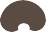 hockey puck
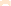 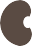 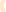 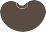 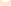 =
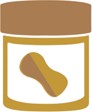 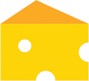 1 serving of nut butter
1 serving of cheese
1 serving of nuts
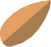 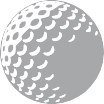 golf ball
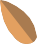 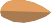 Special Olympics
FIT 5 Guide
15
[Speaker Notes: Controlling your portions doesn’t mean you need to eat tiny amounts or measure out precisely the amount to eat.

 But if we’re eating too much, then we may need to retrain our brains to see a smaller-than-normal portion as satisfying enough. Here are some tricks to try:
Be selective with your seconds
Drink water before you start eating
Check food labels or chart above for healthy serving sizes
Fill up on fruit and vegetables early on so you won’t feel so hungry

Instead of unsatisfying small portions of energy-dense foods, try these less energy-dense options by swapping:
       Chips or crackers for plain popcorn
        a berry muffin for fresh berries
        cheese for low-fat  sugar free yogurt
        garlic bread for wholegrain pita bread or tortilla
        Use smaller plates
        Be selective with your seconds]
Foods that strengthen your bones and teeth.
Hydration and Your Health
Healthy beverages
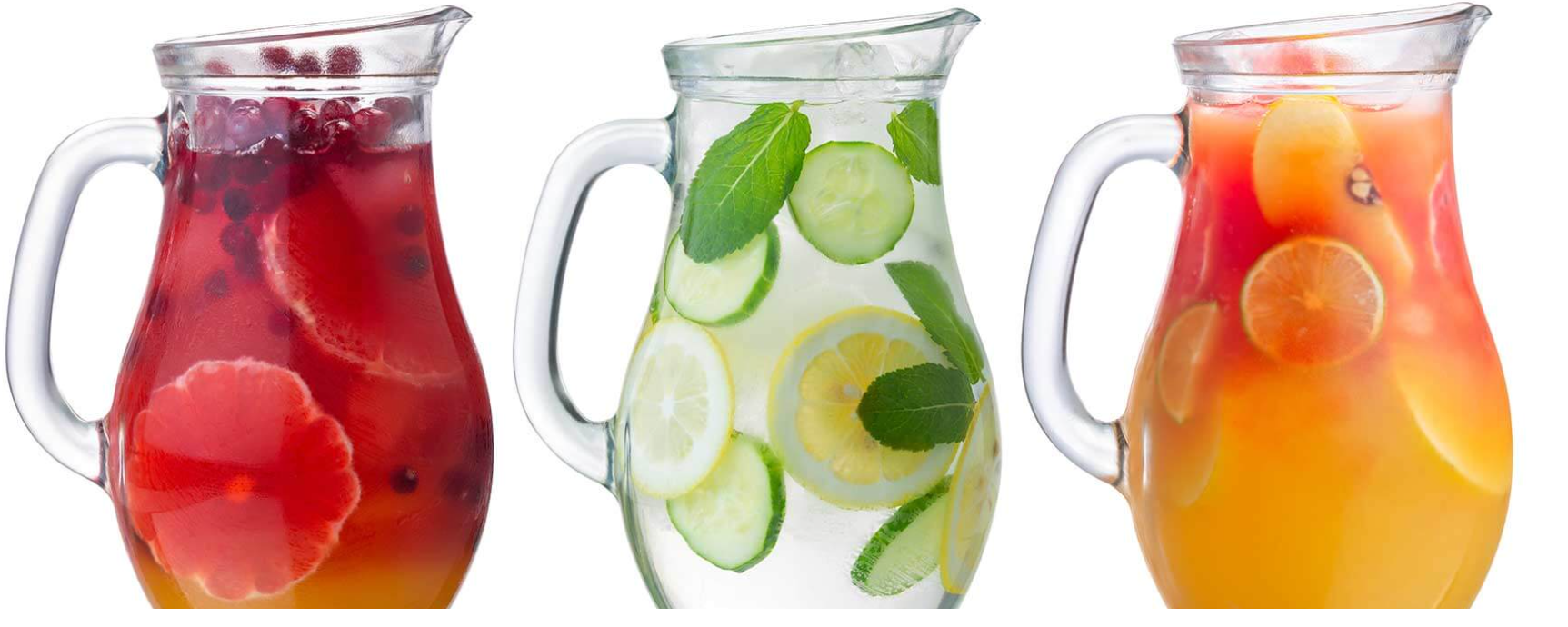 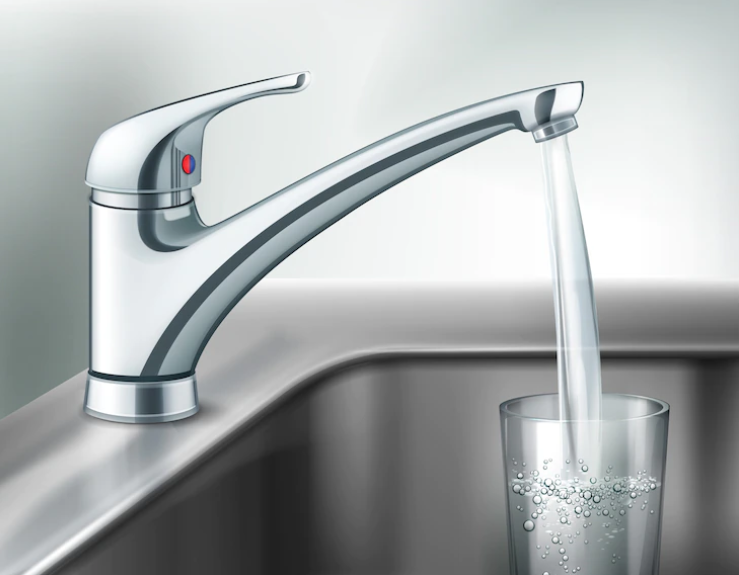 [Speaker Notes: Hydrating beverages suggestions.  Chose drinks that have

  No added sugar
  Contains simple ingredients
  Free from chemicals and additives, artificial  color

Plain fresh water is perfect for hydrating your body. Low fat or skim milk is ideal for hydration because it provides water, electrolytes, protein and other nutrients.  
Avoid electrolyte supplement powders. They aren’t needed unless you work out intensely for an hour or more, if you sweat a lot.  They can be harmful to take if you don’t need them. “ Electrolyte,  minerals found in blood help regulate and control the balance of fluids in the body. These minerals play a role in regulating blood pressure, muscle contraction and keep your system functioning properly. Excess electrolyte supplements can cause the following side effects: Diarrhea. Cramps. Gas formation]
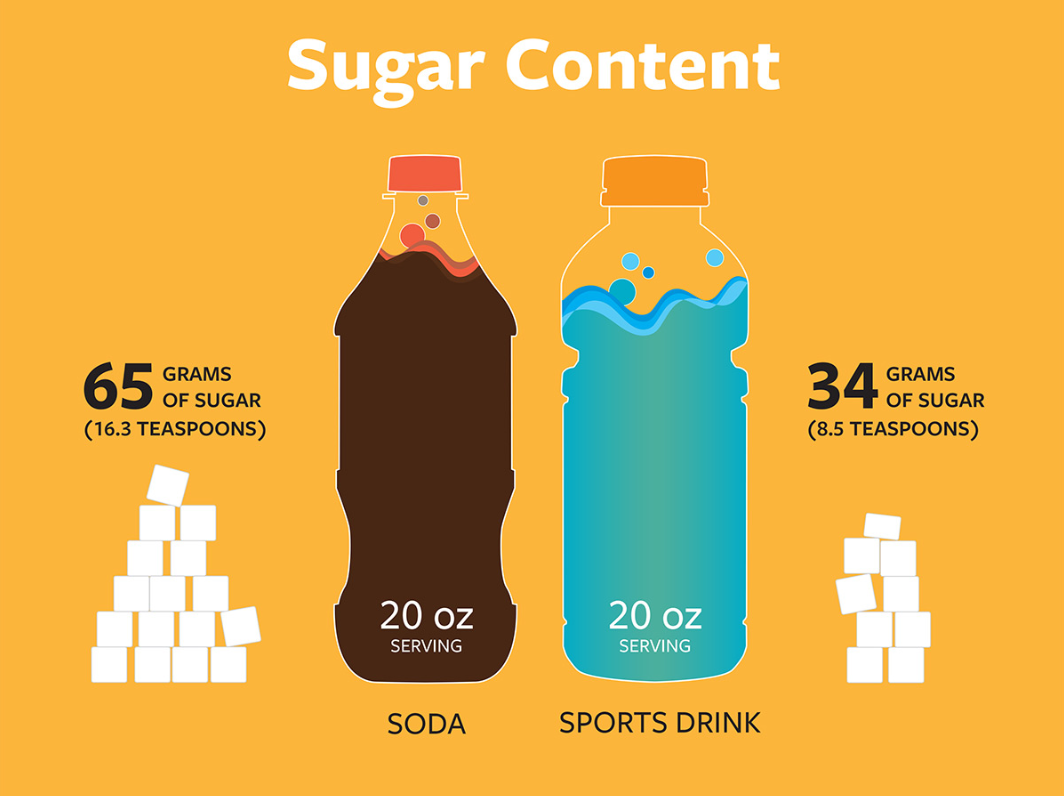 [Speaker Notes: People all over the world now consume too much added sugar. Added sugars are sugars that manufacturers add to food to sweeten them.

Most of the sugar we eat comes from processed food, fast food and sugar sweetened beverages, deserts, yogurt and candy.  

Health experts recommend no more than 6 teaspoons of sugar a day.

Too much sugar causes 

Low energy level, feeling tired and being less alert 
Low mood: increased depression and mood swings.
Bloating: bloating and gas
Tooth decay
Elevated blood pressure
Large waist
Excess empty calories]
Signs of Dehydration
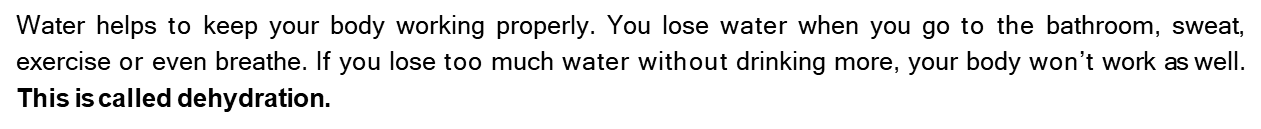 Did you know that dehydration of 1-2% of your body weight can decrease your sports performance?
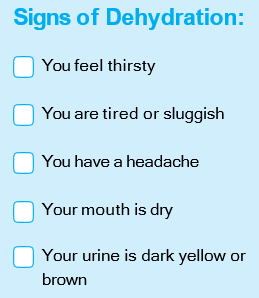 Spotting dehydration
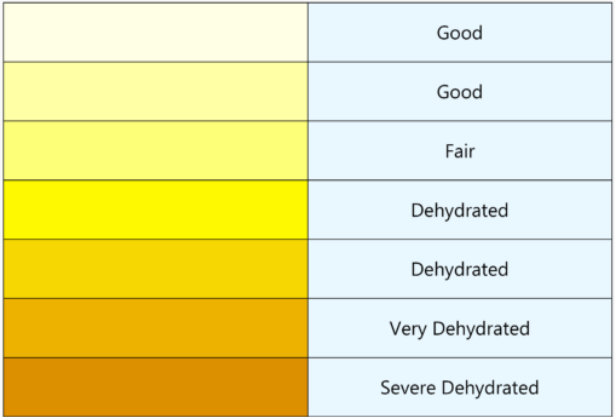 [Speaker Notes: Water helps to keep your body working properly. You lose water when you go to the bathroom, sweat, exercise or even breathe. If you lose too much water without drinking more, your body won’t work as well. This is called dehydration.

Signs of dehydration in athletes
Fatigue.
Decreased athletic performance.
Nausea.
Headache.
Apathy.
Irritability.
Thirst.]
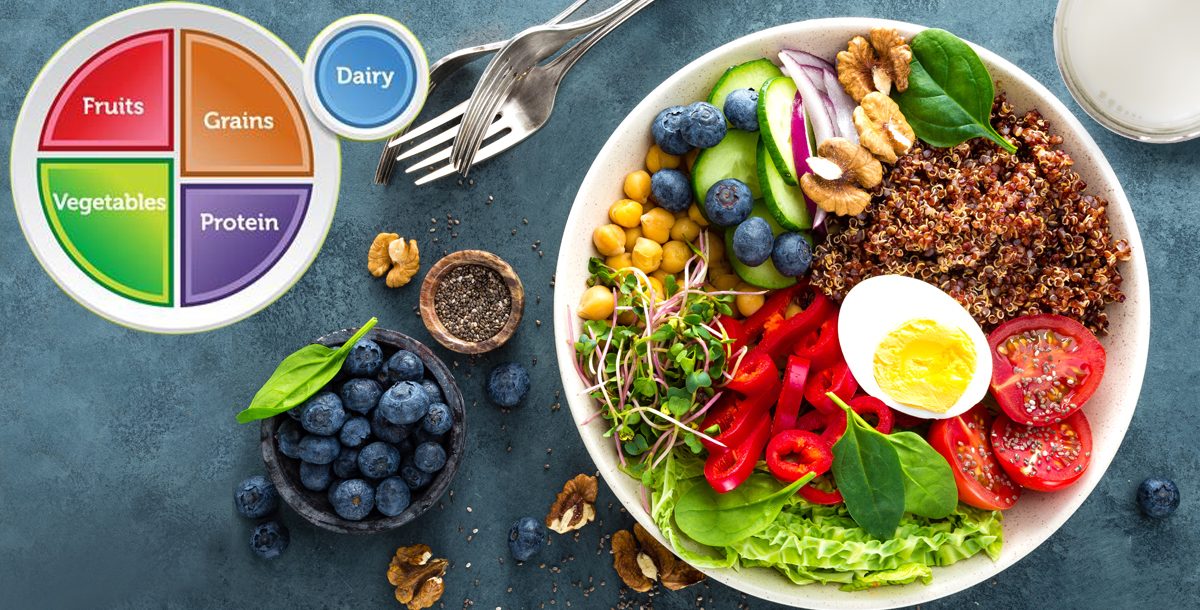 Following MyPlate recommendations is a safe and delicious way to eat healthy.  Good luck on your journey to good nutrition.
Thanks for your interest in healthy nutrition and hydration.